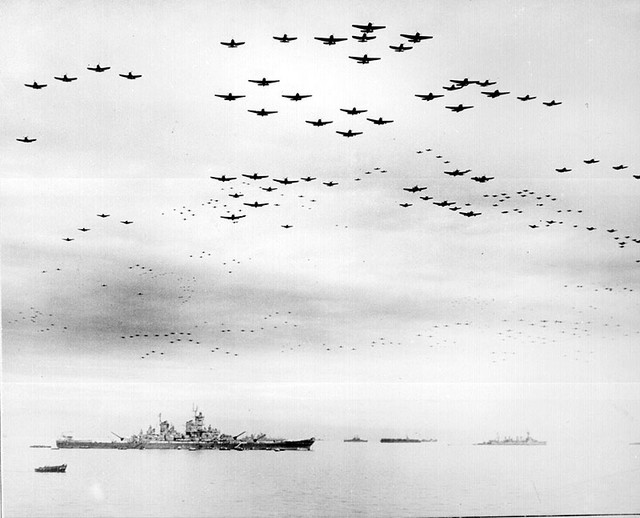 Мой прадедушка – Воронков Лев Тимофеевич, участник Великой Отечественной войны.
Подготовил ученик 7 «А» класса ГБОУ г. Москвы средней общеобразовательной школы 
№ 285 имени В.А. Молодцова
Воронков Данила
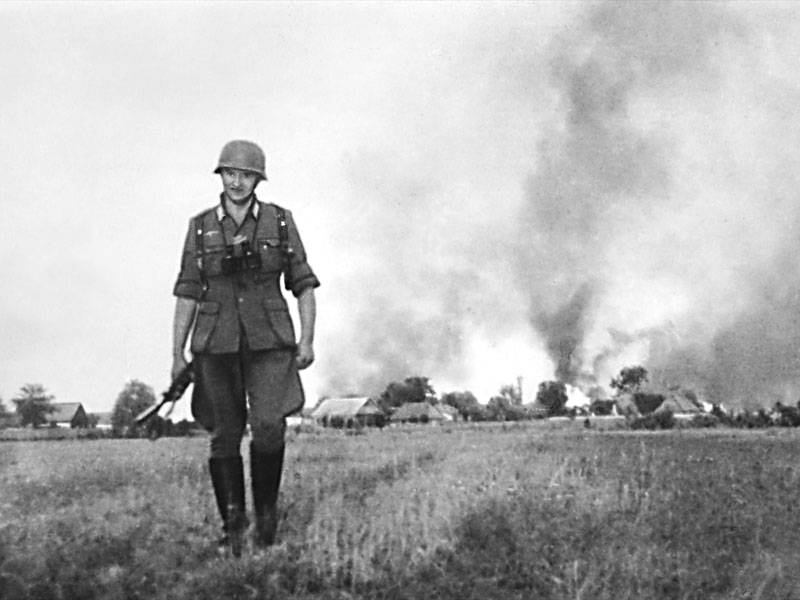 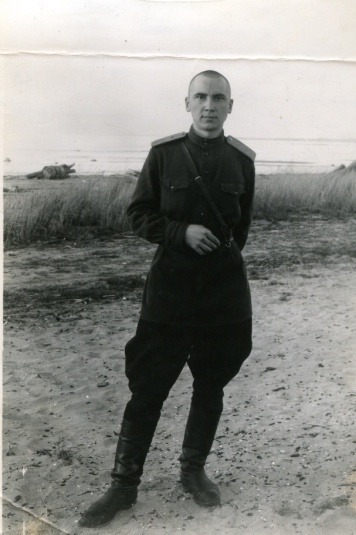 Лев Тимофеевич Воронков
(22.03.1920 – 27.08.1979)
В июне 1941 года с оперативными полками  пограничных войск НКВД был направлен на Ленинградский фронт. Внутренние войска НКВД на  территории Ленинграда и области охраняли промышленные предприятия, железнодорожные коммуникации Октябрьской и Кировской железных дорог, Смольный.  Большая часть этих подразделений оказалась в кольце блокады.
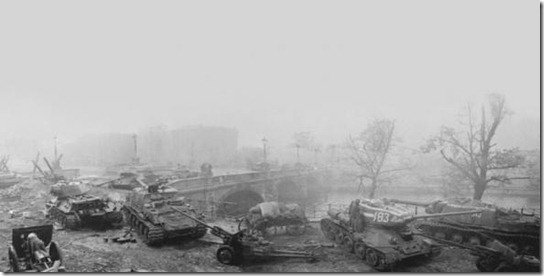 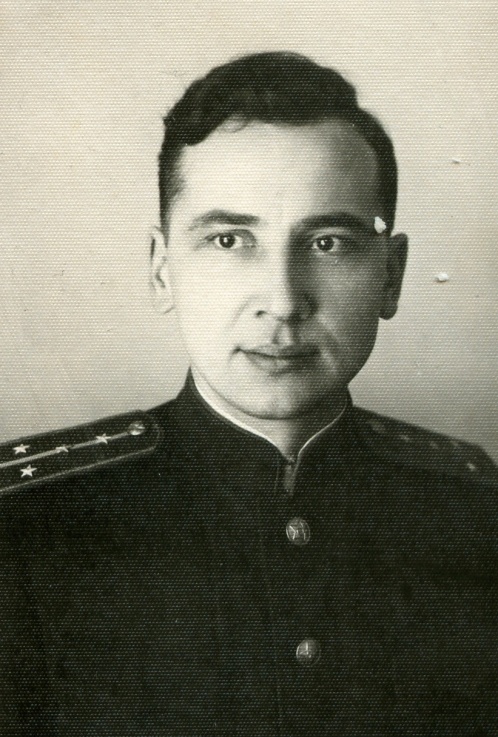 Враг засылал в город шпионов и провокаторов, задачей которых было насаждать панику и неуверенность среди осажденных, доносить  о размерах разрушений и передвижениях войск. В составе войск НКВД Лев Тимофеевич занимался выявлением  немецких   шпионов, а также участвовал в отражении фашистских атак на блокадный Ленинград. Делился своим военным пайком с голодающим населением. В осажденном    городе перенес тиф и холеру.
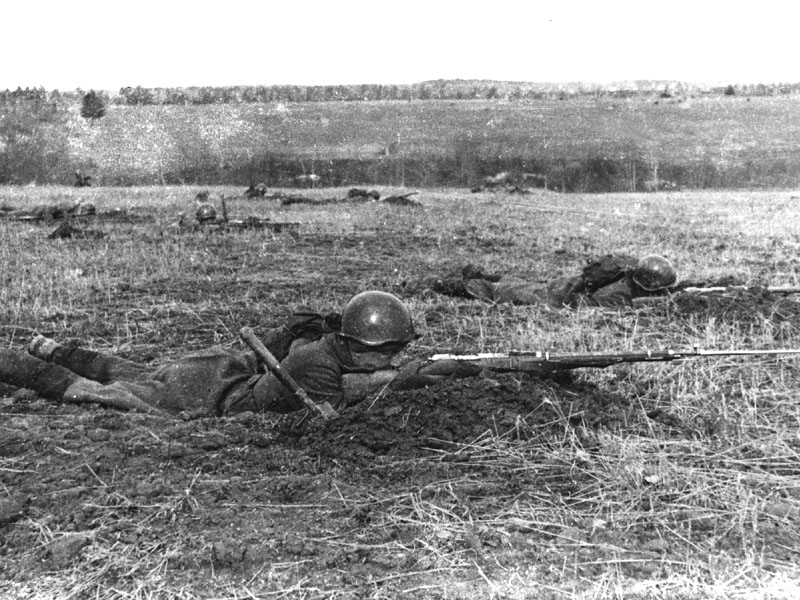 Иногда, из блокадного Ленинграда, приходили фронтовые  треугольники…
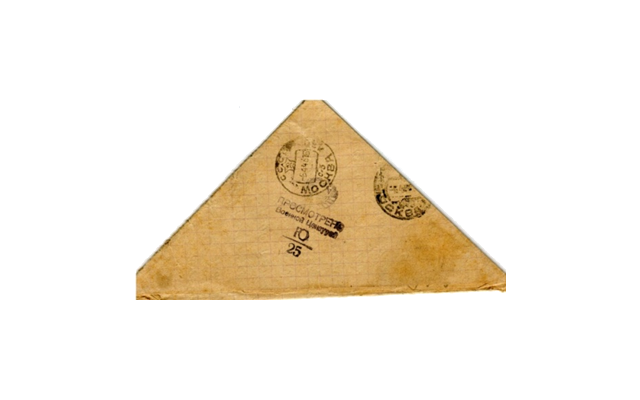 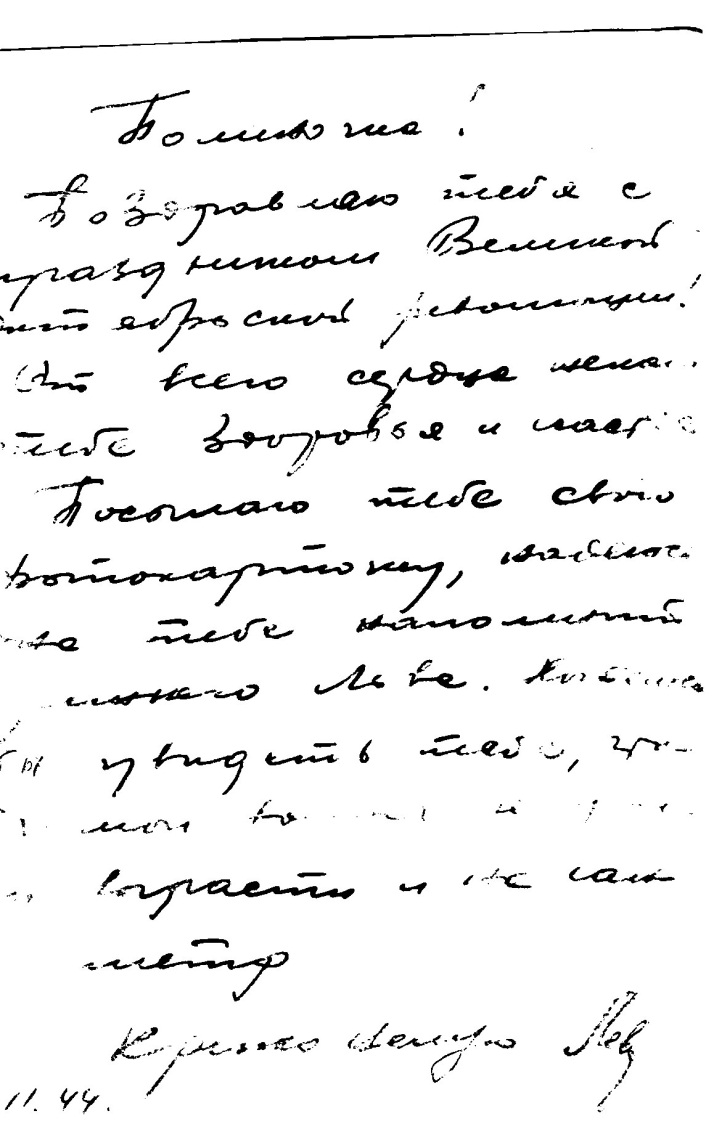 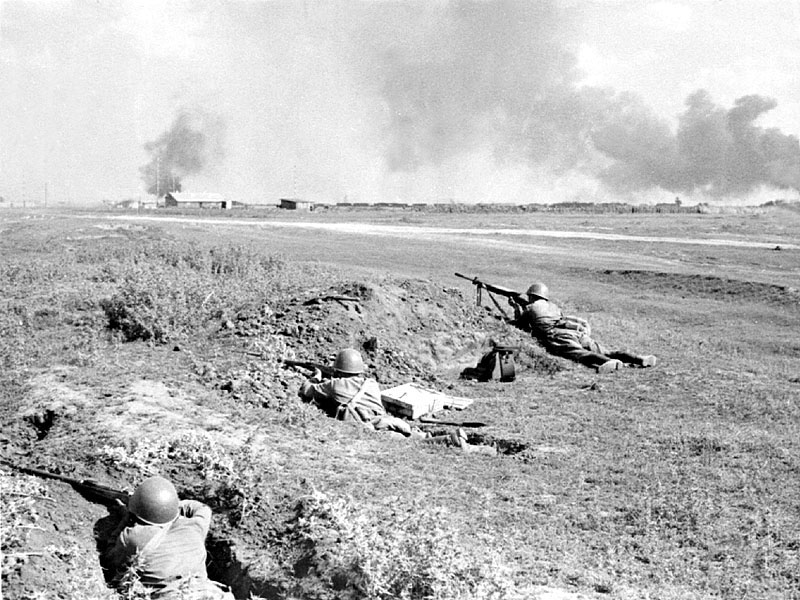 Иногда доходили письма, которые сохранила моя прабабушка Полина Михайловна. Они познакомились перед самой войной…
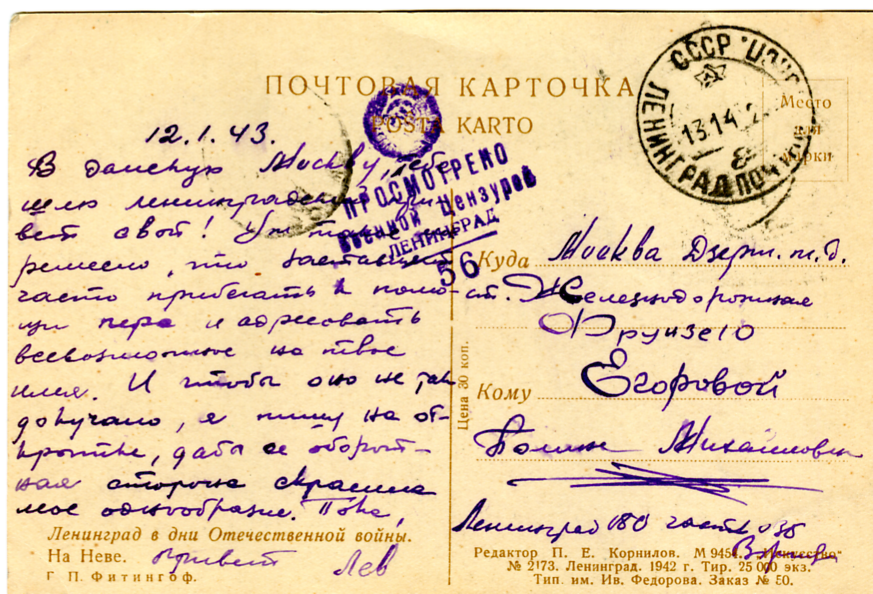 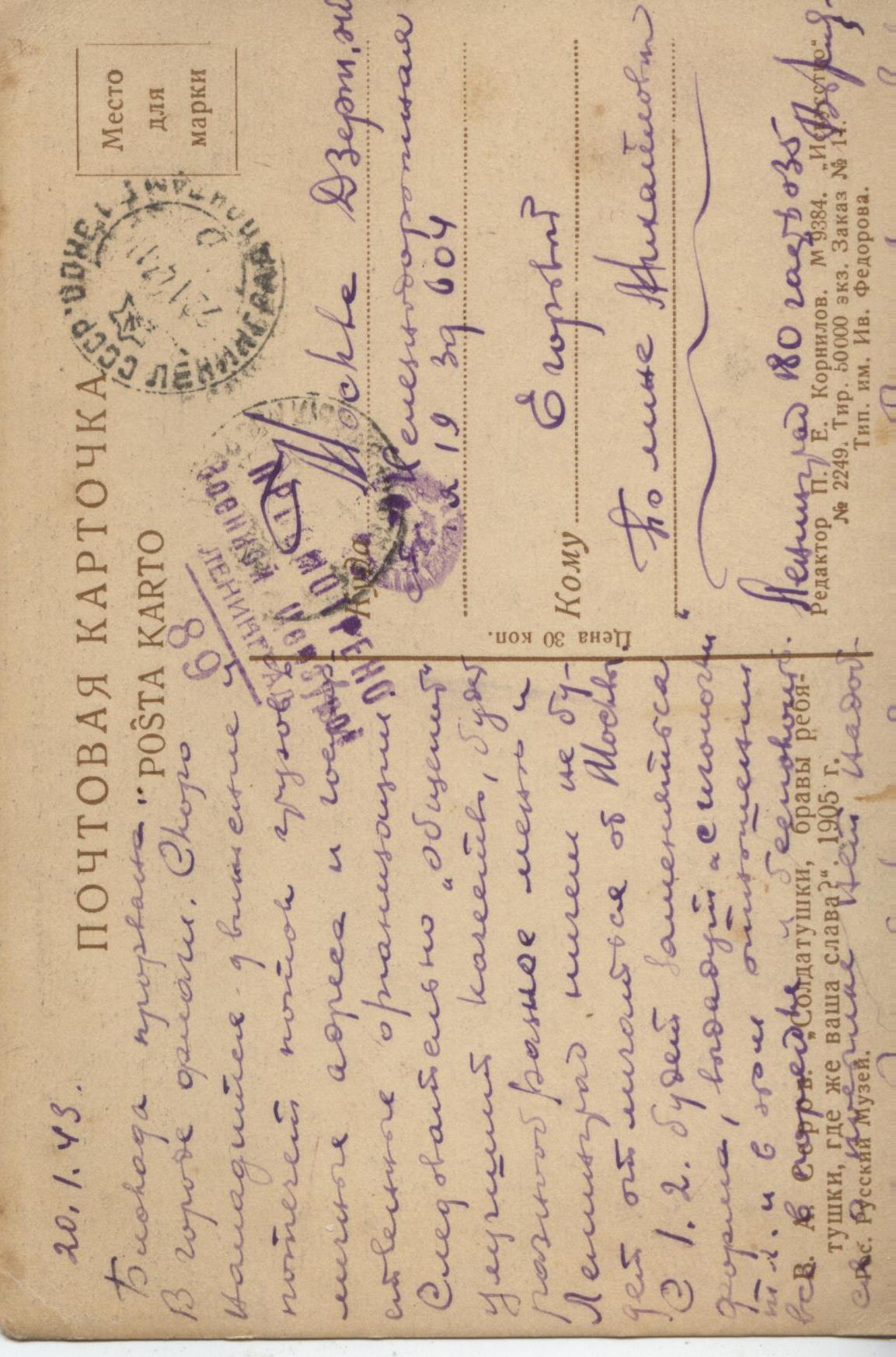 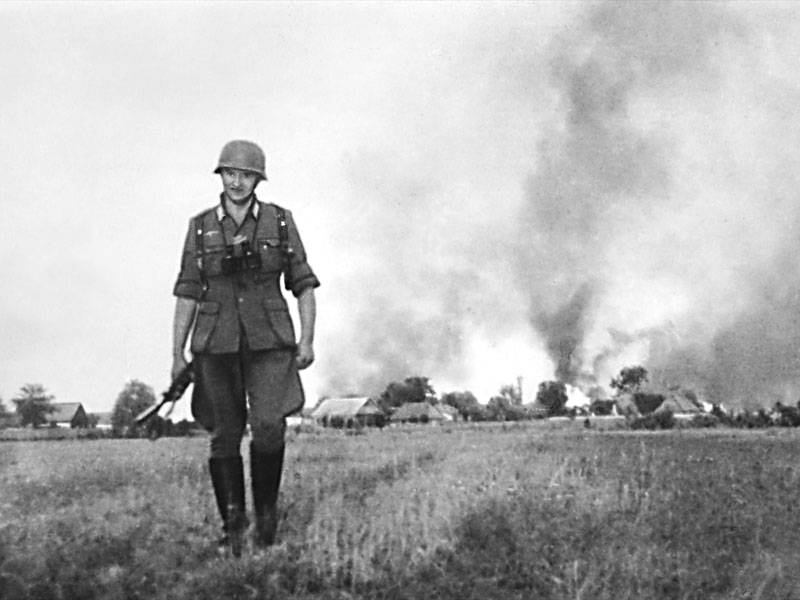 «Блокада прорвана. В городе флаги», - писал прадедушка .
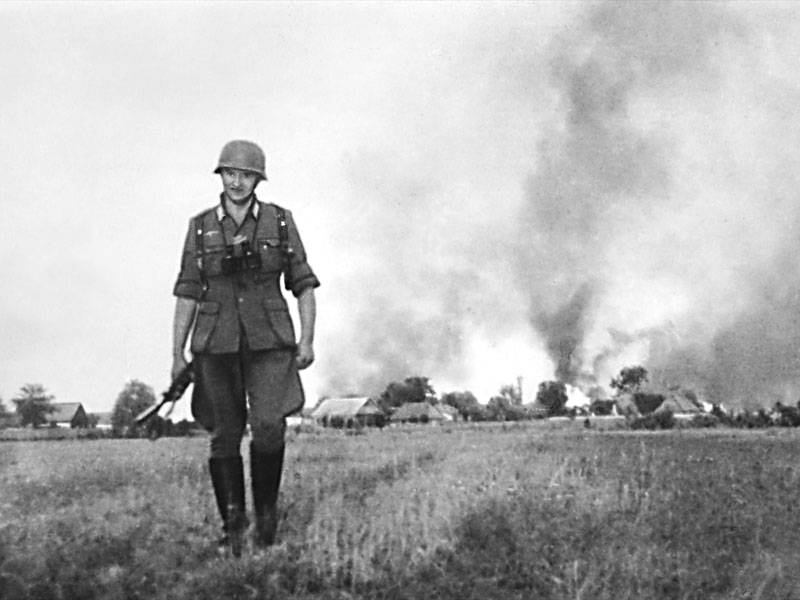 Так выглядели почтовые карточки.
Чудом, сохранившаяся хлебная карточка.
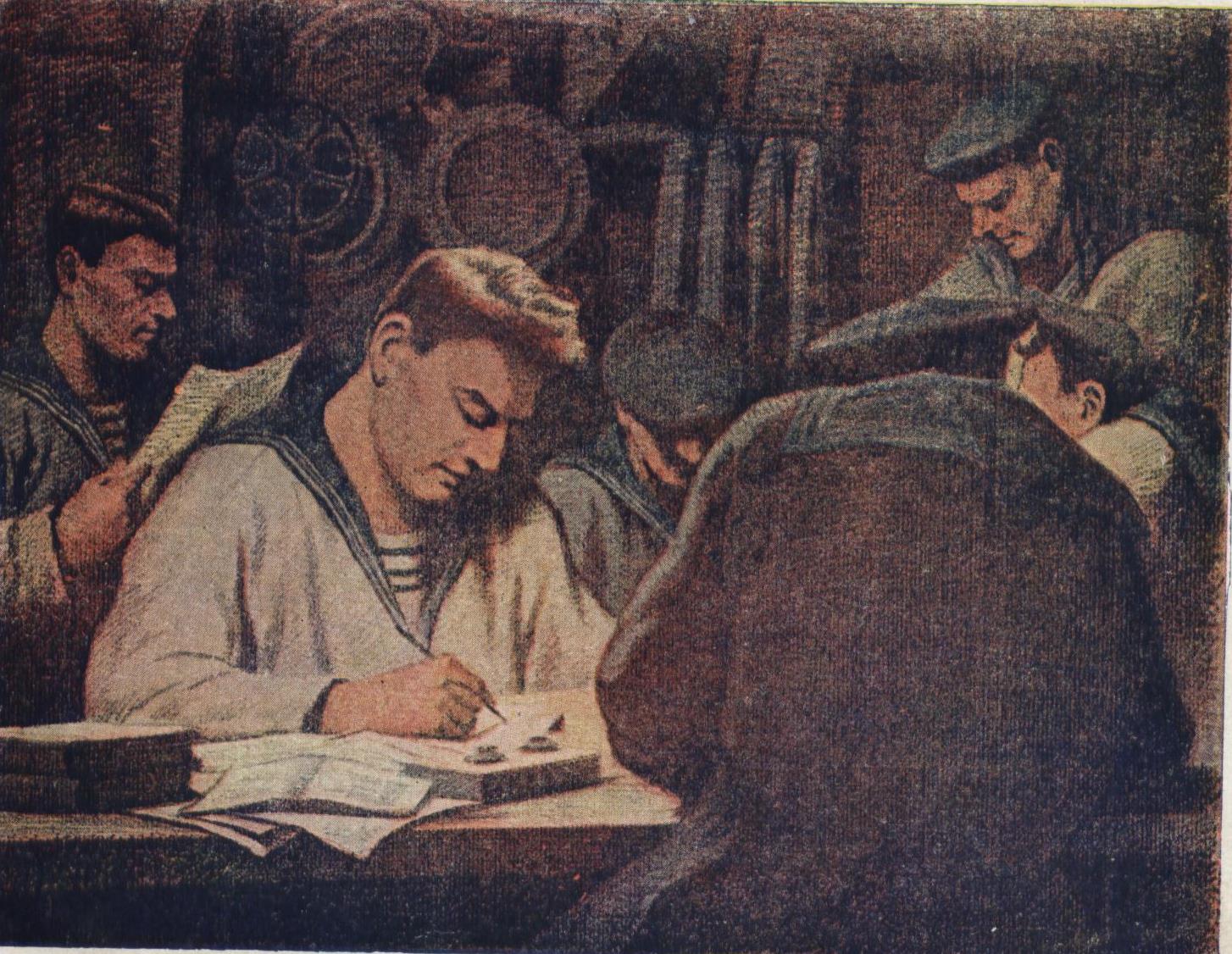 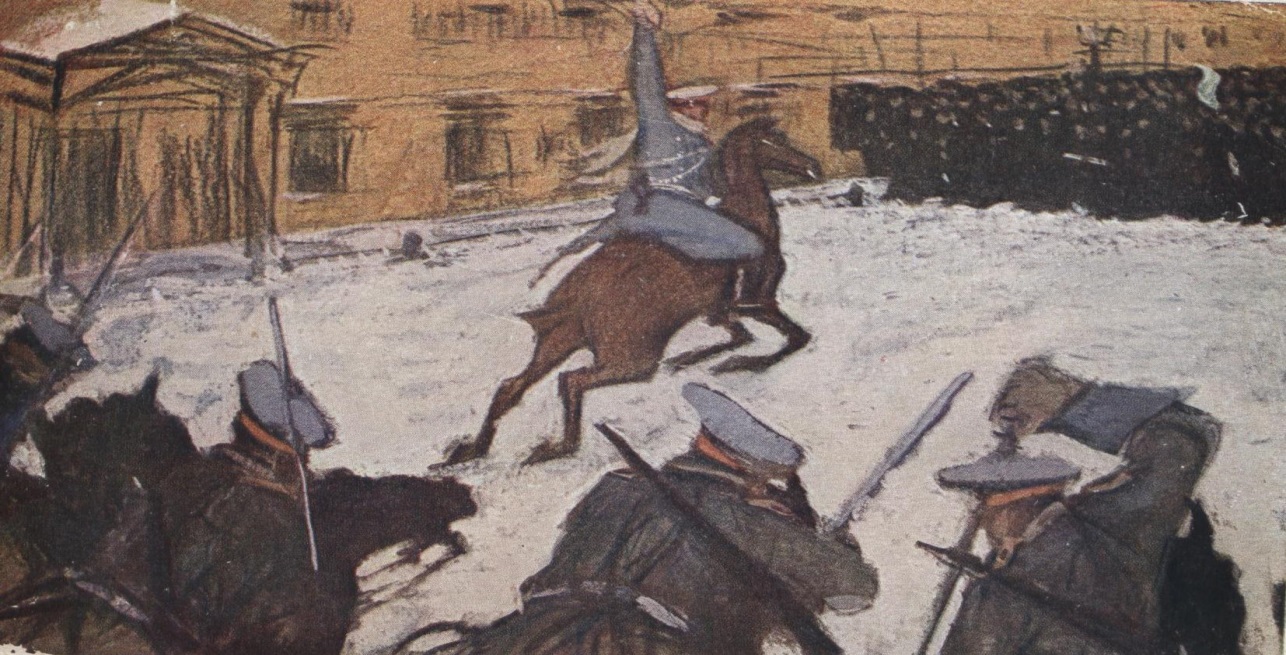 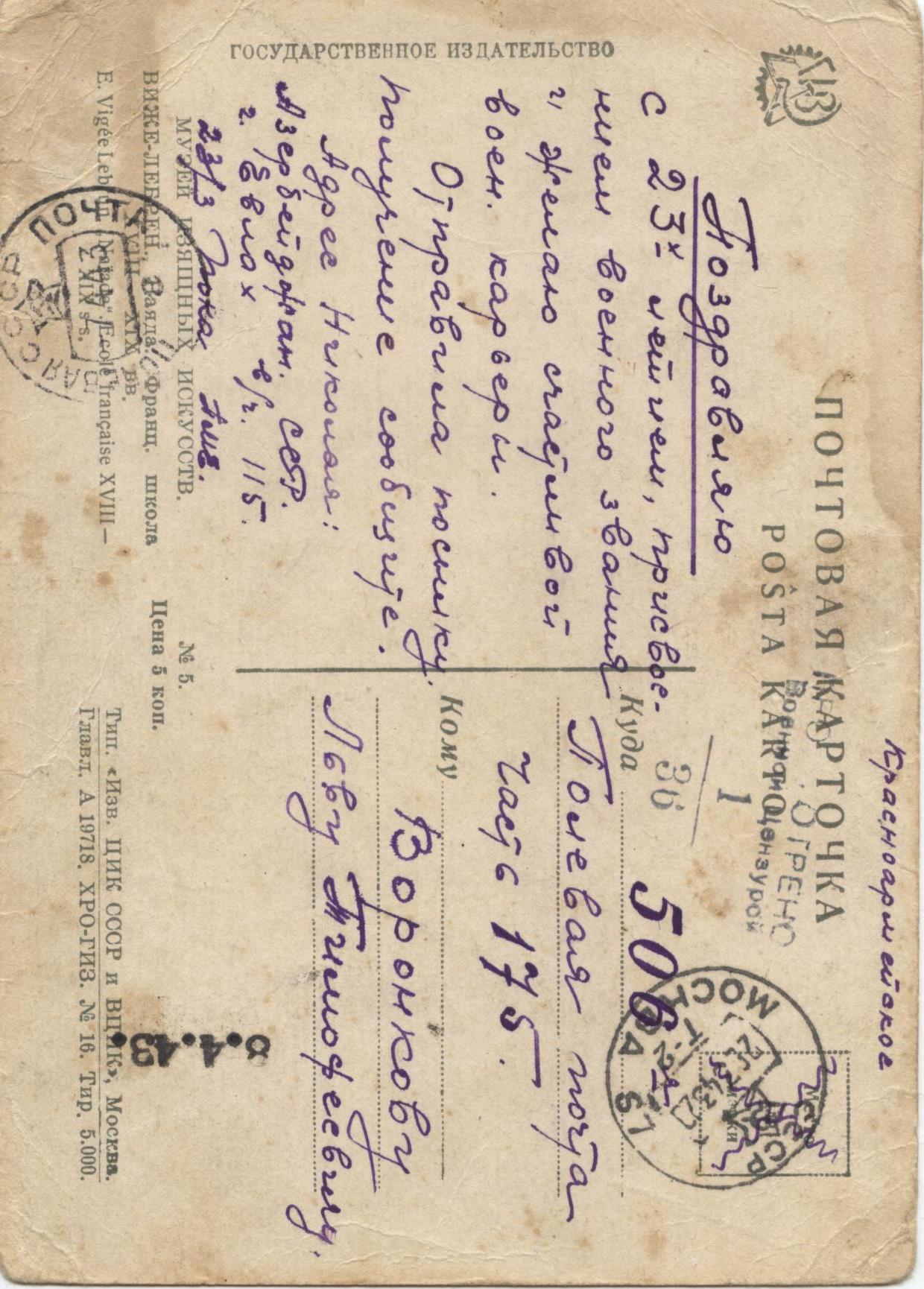 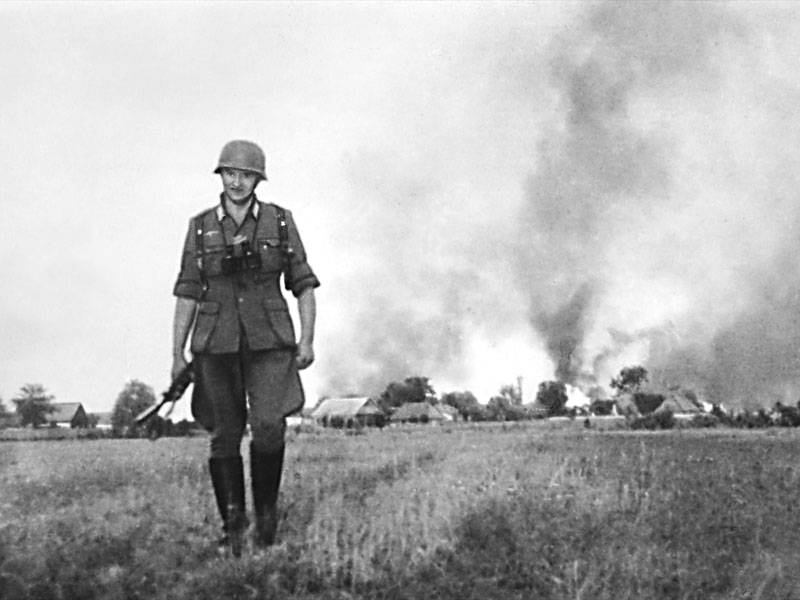 «Поздравляю с 23-летием, присвоение военного звания…», - писала прабабушка на фронт.
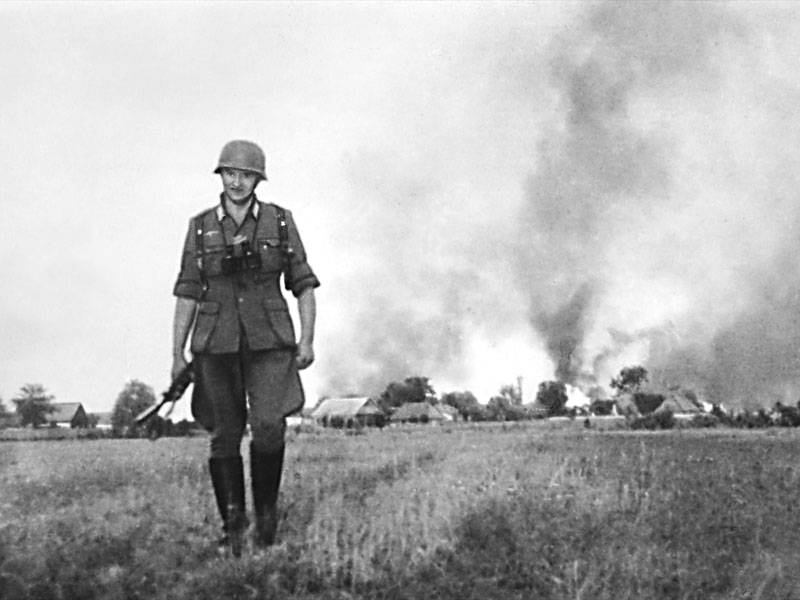 Эту карточку Лев Тимофеевич прислал уже из Западной Европы.
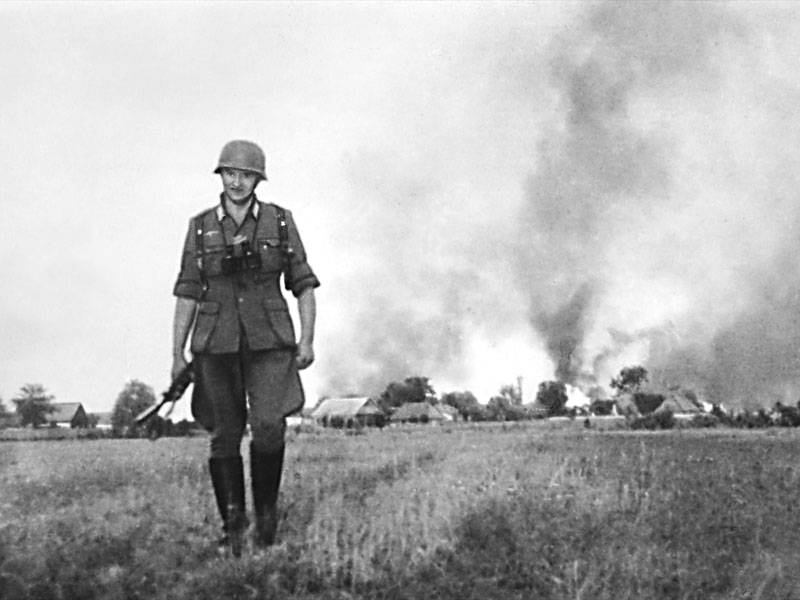 Сразу после окончания Войны Лев Тимофеевич и Полина Михайловна  сыграли свадьбу, а в 1946 году родился мой дедушка Аркадий Львович.
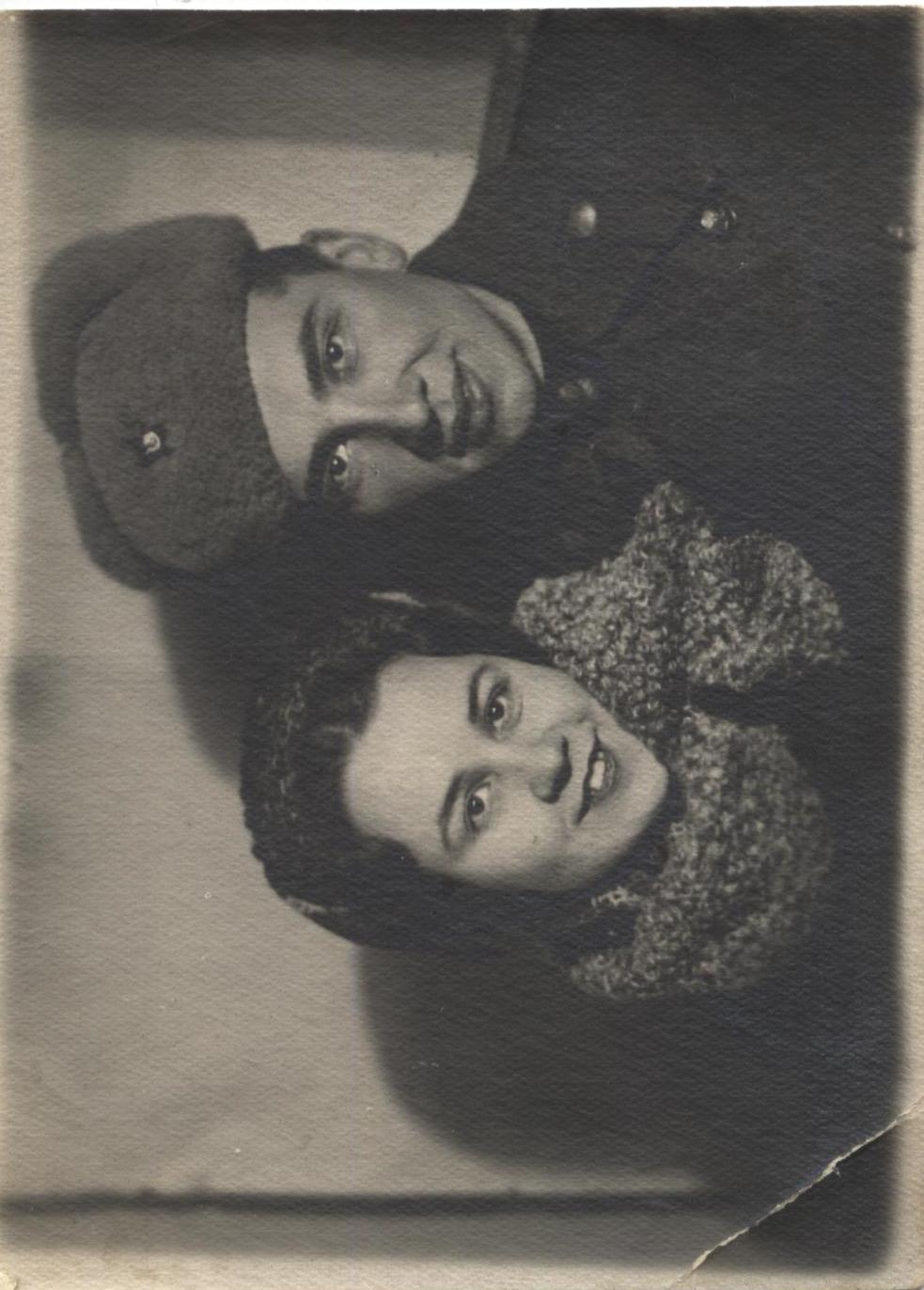 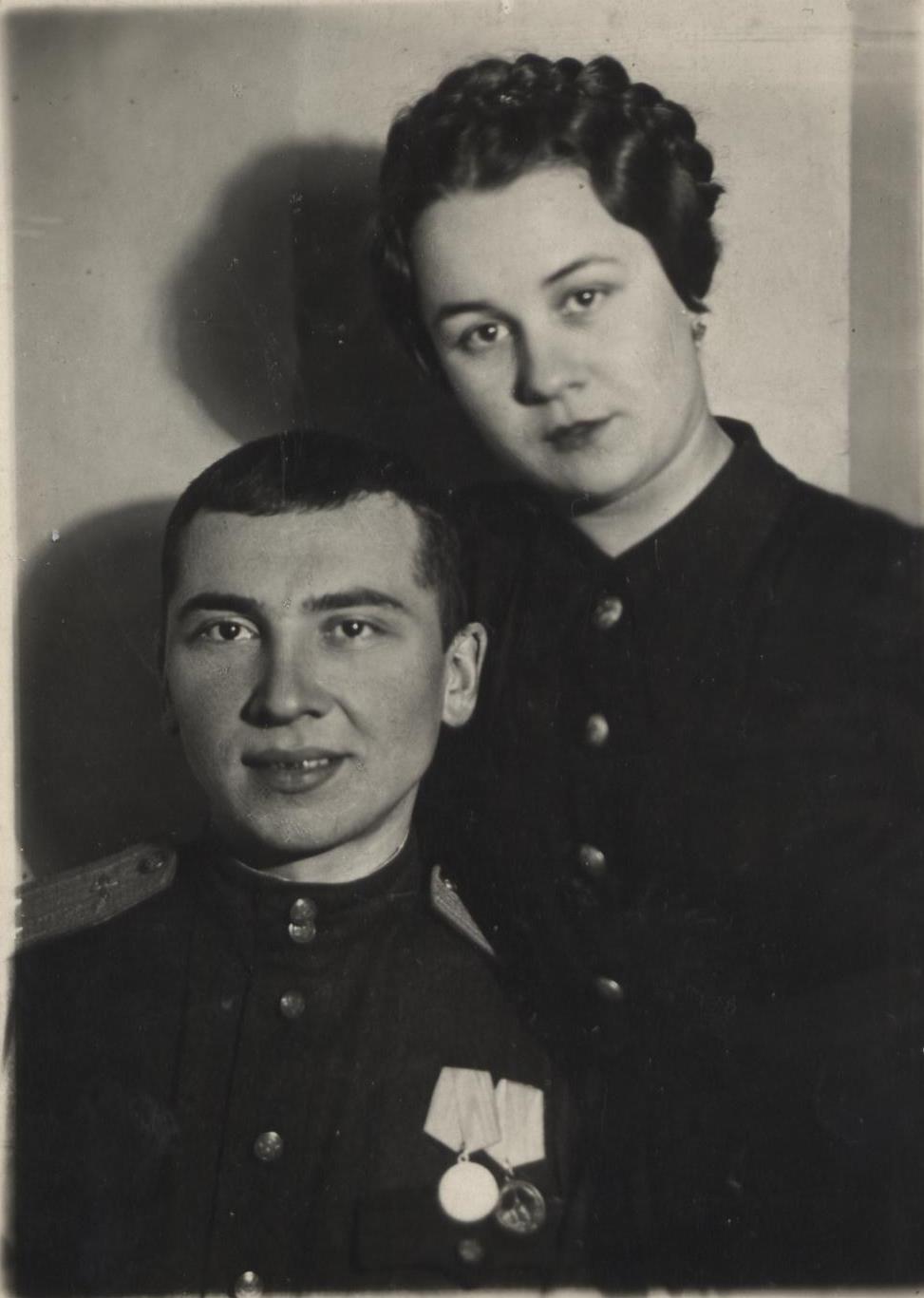 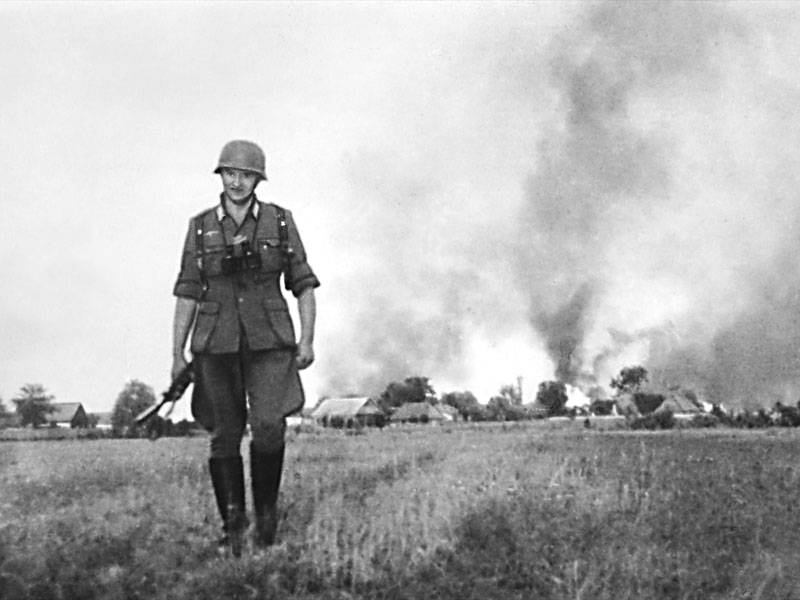 После прорыва блокады, продолжал воевать и  закончил войну, дойдя до Берлина. Был награжден боевыми орденами и медалями: «За взятие Берлина», «За оборону Ленинграда», «За боевые заслуги», и многими другими.
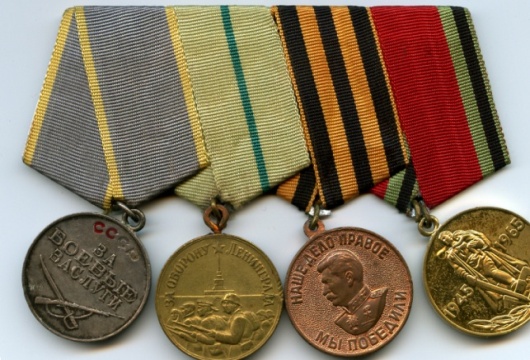 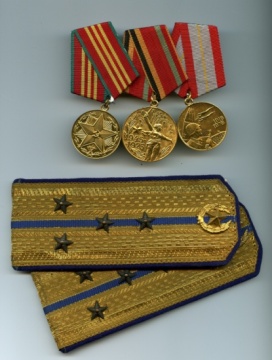 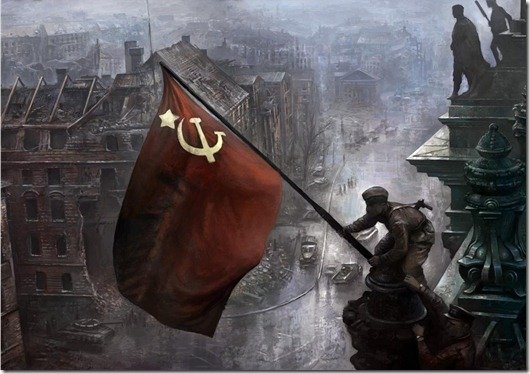 СПАСИБО ВСЕМ, КТО ЗАЩИЩАЛ НАШУ РОДИНУ, КТО ТРУДИЛСЯ В ТЫЛУ, КТО ПАЛ СМЕРТЬЮ ХРАБРЫХ.
МЫ НИКОГДА ВАС НЕ ЗАБУДЕМ!!!